Immunology of organs and tissues transplantation
Dr Ahmed Abdullah 
MBChB, M.SC microbiology, PhD immunology
 E-mail: a77ahmed2004@yahoo.com
1
Major histocompatibility complex (MHC):
History:
 Set of genes known as major histocompatibility complex expresses group of cellular surface antigens known as major histocompatibility complex antigens (previously known as human leucocyte antigens (HLA)).  Originally identified in mice in 1930s. In 1980 Nobel Prize has been awarded to Snell for his work that discovered the importance of MHC in transplantation and organ rejection.
2
MHC gene:
The human MHC gene was one of the first large genomic regions to be fully sequenced; it contains about 4000 kb, 260 genes on the short arm of chromosome 6. The MHC gene encodes three classes of molecules:
3
Class I MHC genes encode glycoproteins expressed on the surface of all nucleated cells and platelets, and not present on trophoblast cells, sperms or RBCs. 
Class II MHC genes encode glycoproteins expressed predominantly on the surfaces of the antigen presenting cells (macrophages, B-cells and dendritic cells). 
Class III genes encode several different proteins, some of them are complement factors and others are molecules involved in inflammation.
4
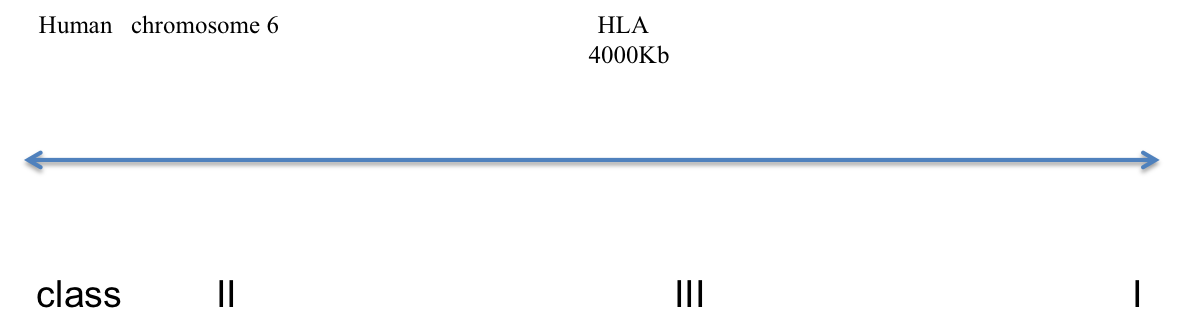 Figure 1: The organisation of the MHC gene in human
5
Functions of MHC
There are only two main classes of MHC molecules, which are class I and class II that work as antigen-presenting molecules as they have grooves which form stable complexes with peptides ligands displaying them on the cell surface for recognition by T-cells via the T-cell receptors (TCR).
6
The major function of MHC1 is presentation of endogenous peptide antigens to CD8+ T-cells. On the other hand MHCII primarily presents exogenous antigenic peptides to CD4+ T-cells (See figure: 3). Class III MHC has different structure and functions than class II and I and participate in different aspects of immune response rather than tissue histocompatibility.
7
Molecular structure of MHC antigens:
MHC Class I molecule structure: It is composed of 45-kDa α chain and 12-kDa β2-microglobulin molecule (See figure: 2). The α chain has three external domains, which are α1, α2, and α3 and trans membrane segment followed by short intracellular tail. The α1and α2 domains interact together to form the peptide-binding groove. Both α1 and α2 domains have disulphide bonds (S-S bond).
8
The β2-microglobuline is similar in size and structure to α3 domain with no trans membrane portion and it binds to the MHC1 non- covalently. 
 The α chain is encoded by A, B and C loci in the MHC genes, while the β2-microglobuline is encoded by gene outside the MHC on chromosome 15( See table 1 and figure 1).
9
MHC class II structure: It contains 2 different polypeptide chains, which are 33-kDa α chain, and a 28-kDa β chain, they associate together by non covalent bonds (See figure 2).
The α and β chains are membrane bound glycoproteins have a trans membrane segment and have two external domains which are α1 and α2 for α chain and β1 and β2 domains for β chain.  Each chain has trans membrane portion and tail cytoplasmic part.  Both α and β chains are encoded by loci DP, DQ and DR in the MHC genes (See Table 1 and figure 1).
10
The membrane proximal domain α3 and β2 microglobulin of class I MHC molecule, and α2, β2 domains of class II MHC bear sequence similarity to the immunoglobulin fold structure, therefore they can be classified as immunoglobulin super family.
11
12
13
Specificity of HLA Antigens:
The α chain of class I has hyper variable regions in its N- terminal (alpha-1 domain) which contains the antigen binding groove and constant domains. They can bind to 8 – 10 amino acids peptide derived from endogenous antigens.
14
The alpha chain of class II has variable (V), Joining (J) and constant (C) regions, while beta chain has VDJC regions (D is diversity). The specificity of these chains is in alpha-1 and beta-1 domains in particular the latter one. The class II antigen has also a single peptide-binding groove, which binds to 13 – 18 amino acids derived from exogenous antigens.
15
Due to the similarity between the structures of Ig & HLA antigens, the latter are called Histoglobulins. Some viruses, as well as many tumours, employ strategies to down modulate HLA expression so that they escape from T cell recognition. This may also underlie the curious phenomenon of infectious transfer of canine and Tasmanian devil tumours from animal to animal without immune rejection.
16
Class I and II molecular polymorphism:
MHC inherited from both parents. Haplotype is referred to the set of genes that are inherited from single parent. So, there are MHC genes of maternal and paternal origin. The genes of both haplotypes are co-dominant. Each individual have a formula for the alleles in both haplotypes.
17
Several hundred different allelic variants of class I and class II MHC molecules have been identified in human.  Up to six different class I MHC molecules variants and 12 or more different class II molecules variants can be expressed in each individual. There are about 767 alleles for A, 1178 for B, 439 for C, and more than 900 for the D-related (DP, DQ & DR) genes. There is a possibility of 1/ 2,000,000 for a person to have another identical individual.
18
The genes of haplotypes are inherited according to Mandelian Law of heredity. Theoretically, in each family there is a 25% (1 in 4) chance of inheriting the same HLA haplotype, a 25% chance of inheriting no matching HLA haplotype (zero sharing), and a 50% chance of inheriting 1 matching HLA haplotype between siblings.
19
20
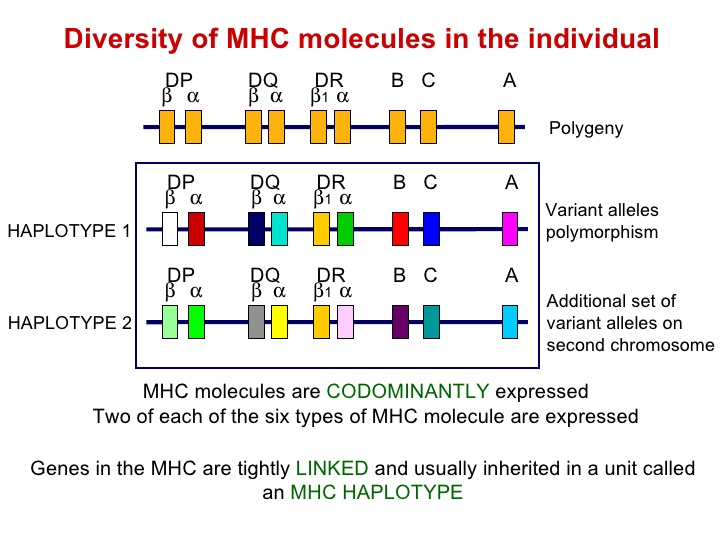 Figure 5:  Diversity and Co-dominant inheritance of HLA alleles
21
MHC alleles and susceptibility to certain diseases:
Some HLA alleles occur at a much higher frequency in people suffering from certain diseases than in the general population. The relative risk (RR) for association of disease with HLA-allele can be calculated as following: 
Relative risk (RR)= frequency of disease in the allele positive group/frequency of the disease in the allele negative group.
The diseases associated with particular MHC alleles include:
Autoimmune diseases
Susceptibility or resistance to certain viral diseases
Disorders of complement system
Different allergies
22
Examples of diseases and their associated HLA-alleles:
Systemic lupus erythematous (SLE): it is autoimmune disease associated with HLA-DR3
Rheumatoid arthritis is associated with HLA-DR4
 Myasthenia gravis a neuro muscular disease associated with HLA-B8.
Ankylosing spondylitis:  It is inflammatory disease affecting joints. People who have HLA-27 allele have 90 times relative risk to get ankylosing spondylitis than general population.
23
Narcolepsy: This disease causes disabling daytime sleepiness, is associated with HLA-DQB1, which imposes a relative risk equal to130 times to get the disease than normal population. HLA-DR15 allele also regarded as risk factor to get narcolepsy.  This disease is characterised by destruction of hypothalamic cells neurons that are important for sleep.
Celiac disease: It is an allergy to gluten. People who carry HLA-DQ2 allele have 50 times relative risk to get celiac disease.
24
Relative resistance to some viral diseases or clinical progress has been associated with few alleles as the slower progression of HIV infection in patients with HLA-B57. However other HLA-alleles associated with high risks of getting viral infections or increase risk of complications as increase risk of hypovolemic shock in dengue fever as HLA-MICB variants.
25
HLA antibodies are typically not naturally occurring, and with few exceptions are formed as a result of an immunologic challenge to a foreign material containing non-self HLAs as during blood transfusion, pregnancy (paternally inherited antigens), or organ or tissue transplant. These Antibodies against disease-associated HLA haplotypes have been proposed as a treatment for severe autoimmune diseases.
26
HLA Typing:
Indications:
1. Transplantation: for organs and bone marrow transplantations.
2. Disease association 
3. Paternity testing; it is accepted in courts.
4. Anthropological studies.
27
Methods used for HLA typing:
Serology: It is an antibody-antigen reaction based method using monoclonal antibodies against the MHC antigens. It is quick and cheap, but does not provide information about sequence variation in alleles and incapable of detection of some differences in DR molecules.
28
Molecular PCR-based techniques: They depends either on amplifying digested DNA, or labelled specific sequence by specific DNA probes for detection of the DNA sequence of interest.  They are more precise and specific but needs well trained workers and highly sophisticated molecular techniques and machines
29
Lymphocytes cultures and lymphocyte reaction to specific antigens can be used but it is now regarded an old techniques and substituted by the molecular methods.
30
Organ transplantation:
Transplantation is the act of transferring cells, tissues, or organs from one site to another. The malfunction of an organ system can be corrected with transplantation of an organ (eg, kidney, liver, heart, lung, or pancreas) from a donor. However, the immune system remains the most threatening barrier to transplantation as a routine medical treatment. The immune system has developed elaborate and effective mechanisms to fight foreign agents. These mechanisms are involved in the rejection of transplanted organs, which are recognized as foreign by the recipient's immune system.
31
Preparations for transplantations:
1. ABO & Rh compatibility test.
2. Screening for reaction between leucocytes of recipient and serum of donor.
3. HLA typing; 2 loci compatibility as A & B preferably with DR.
4- Check the donor and the recipient to detect presence of dormant infections, which can be transmitted and /or reactivated under immune suppressive therapy.
5. Vaccination against common bacterial and viral diseases.
6. Antibiotics umbrella as penicillins or cephalosporins with aminoglycosides specially the new ones. 
7. Splenectomy is preferable.
8. Use of immunosuppressive agents
32
Immunosuppressive Agents:
Immunosuppressive therapy is used to prevent or treat graft rejection by non-specifically interfering with the induction or expression of the immune response. The following agents or measures are in use:
1. Immunosuppressive medicines:
A. Cyclosporine A is an antibiotic produced by a fungus. It prevents T cells activation and blocks the accompanying cytokine production.
B. FK – 506 (Tacrolimus) , rapamycin (Sirolimus) or Everolimus are relatively new immunosuppressive drugs with action similar to cyclosporine.
33
C. Corticosteroids are given in big doses; they act on blocking IL-1 & 2 release and cytokines receptor expression and suppressing macrophages.
D. Anti-mitotic medicines as Azathioprine and Methotrexate, which inhibit DNA synthesis and block the growth of T cells.
All used in prevention, but Cortisones is also used in treatment.
34
2. Anti-lymphocyte or anti-thymocyte globulin or anti- CD3 monoclonal antibodies. These agents lyse T cells and can block their functions. Used in prevention and treatment.
3. Antibody to block co-stimulatory molecules.
4. Total lymphoid irradiation while shielding the marrow, lungs and other vital organs before engraftment.
5. Antigen specific immunosuppression by induction of tolerance to the graft antigen.
35
Types of grafts:
1. Autograft, is graft from one part of the body to another (eg, skin grafts), is not foreign tissue and, therefore, does not elicit rejection.
2. Isograft, which is graft between genetically identical individuals (eg, monozygotic twins), also undergoes no rejection.
36
3. Allograft is graft between members of the same species that differ genetically. This is the most common form of transplantation. The degree to which allografts undergo rejection depends partly on the degree of similarity or histocompatibility between the donor and the recipient.
4. Xenograft (heterograft) is graft between members of different species, have the most disparity and elicit the maximal immune response, undergoing rapid rejection.
37
Mechanism of rejection:
The immune response toward a transplanted organ consists of both cellular (lymphocyte mediated) and humoral (antibody mediated) mechanisms. Although other cell types are also involved, the T cells are central in the rejection of grafts. The rejection reaction consists of 
A- Sensitization stage
In this stage, the CD4 and CD8 T cells, via their T-cell receptors, recognize the alloantigens expressed on the cells of the foreign graft.
38
B- Effector stage: this stage includes:
1- Induction of ischemia due to nonspecific inflammatory response
2-Induction of delayed type hypersensitivity.
3- Induction of antibody immune response by B-cells.
4- Increase expression of T-cell derived cytokines, and this promotes macrophage infiltration, allograft tissue damage.
39
5- CD8-positive T-cells mediate cell-mediated cytotoxicity reactions and apoptosis leading to cytolysis of cells. 
6-Activation of the natural killer (NK) cells is important in transplantation because of their potent cytolytic activity.
40
Types of graft rejection:
1. Hyper acute: This occurs rapidly post transplantation. It may need minutes to hours. The graft should be removed.
2. Acute rejection: This occurs after 10 – 30 days post transplantation. It is mainly cell mediated.
3. Chronic or late rejection: This occurs slowly over a period of months or years. It may be cell mediated or antibody mediated or both.
41
Graft Versus Host Disease (GvHD):
The grafted cells survive and react against the host cells or tissues (i.e. Instead of reaction of host against the graft, the reverse occurs). It may be hyper acute or acute or   chronic.
Treatment:
The GvHD is very serious condition. It has mortality up to 90%. The best treatment is combination of Methotrexate + corticosteroids + Anti-sera.
42
Prevention of GvHD:
1. Anti-CD3 monoclonal antibodies to remove T cells from grafted tissue as the bone marrow.
2. The blood or blood products should be irradiated prior giving to the recipient.
3. Take all the measures necessary before transplantation to prevent GvHD rather than treating it.
43